Marketing + Efficiency + Money = Profit
MONEY
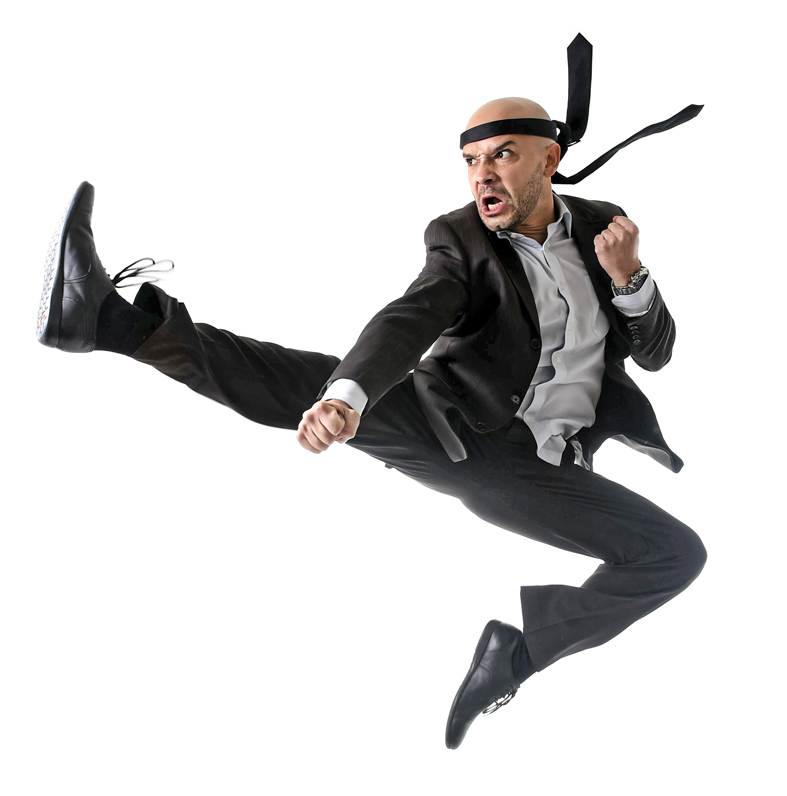 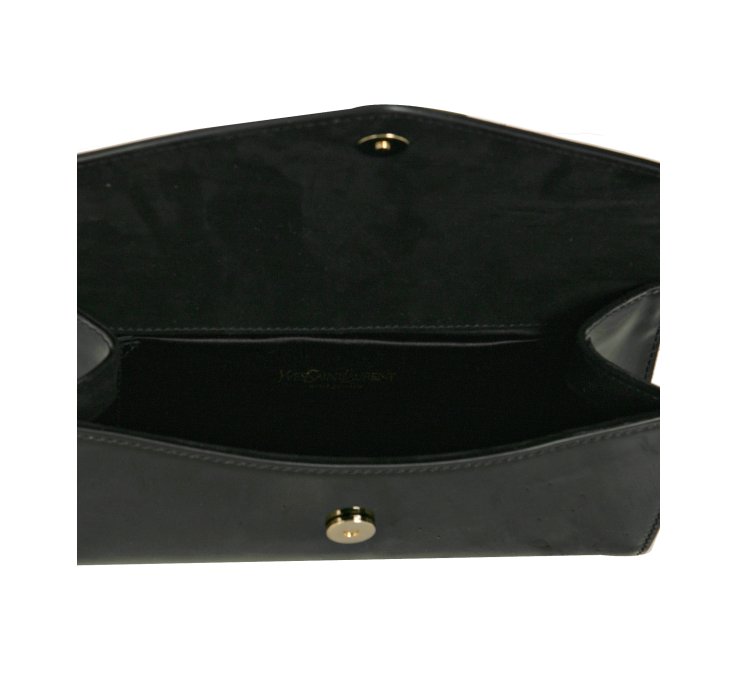 Marketing
The two sides of marketing
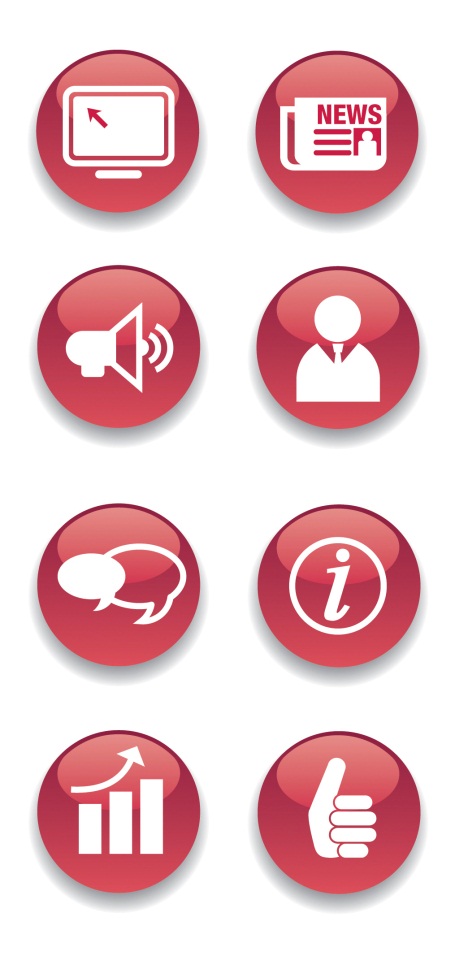 LMS Benchmarking
Visible – 2 – 5 partners
[Speaker Notes: Both turning over £1m.

LEFT
Bulk is membership of QS (shh)
Entered QS in middle of recession

RIGHT
Only spend £4k
PEP is about the same as the one on the left]
Visible – 2 – 5 partners cont.
[Speaker Notes: Both in similar geographies
Turnover c. £1m

LEFT
4 locations

RIGHT
1 location]
Visible – 5 – 10 partners
[Speaker Notes: LEFT
£6m turnover
Very niche practice
45% GP
All about reputation

RIGHT
Mostly conveyancing
They do not include referral fees in their marketing cost
It’s “net’ off as revenue

Where are]
Visible – 10+ partners
[Speaker Notes: LEFT
£6.5m turnover
Investment marketing budget are
Buying in conveyancing
Buying in PI work (marketing agreements)

RIGHT
£12.5m turnover
Regional firm
Spending on brand awareness]
Typical marketing expenditure
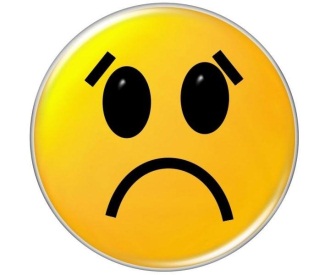 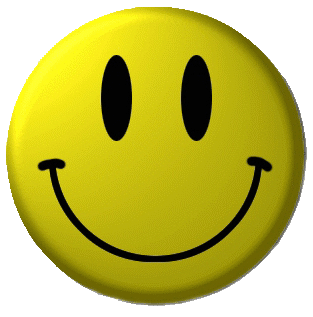 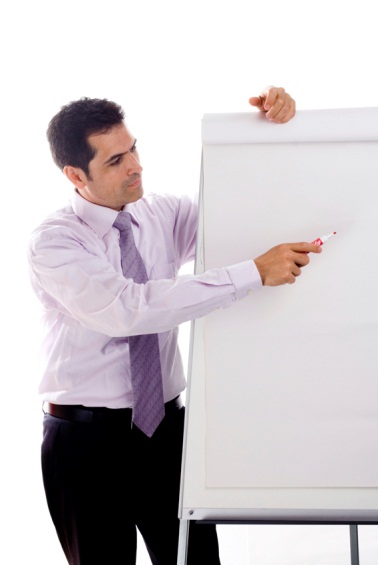 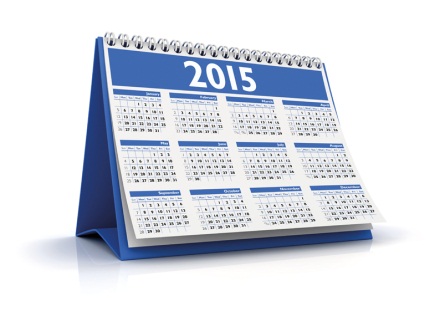 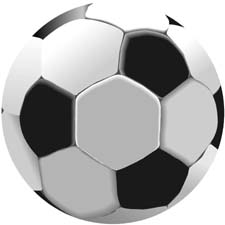 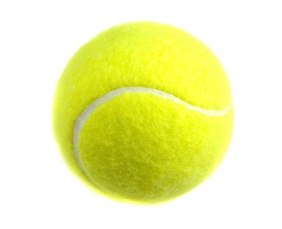 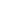 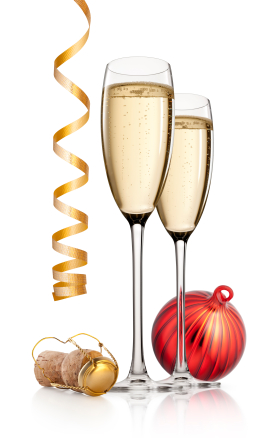 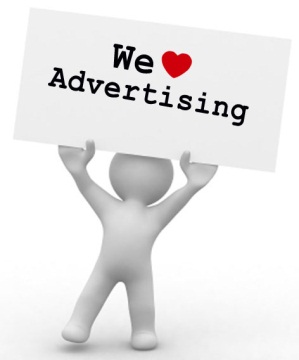 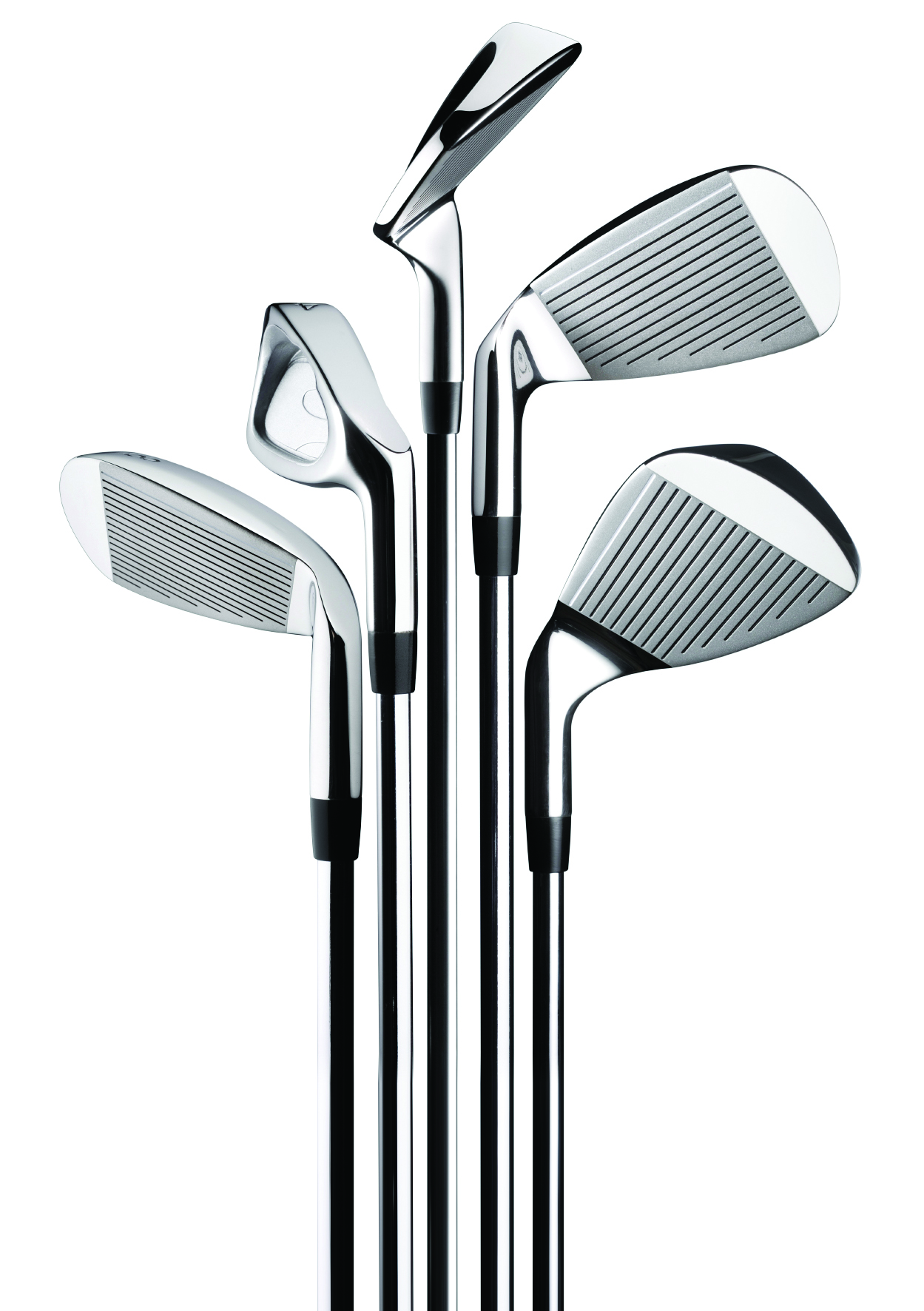 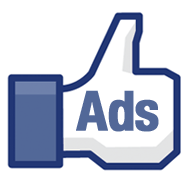 The invisible cost
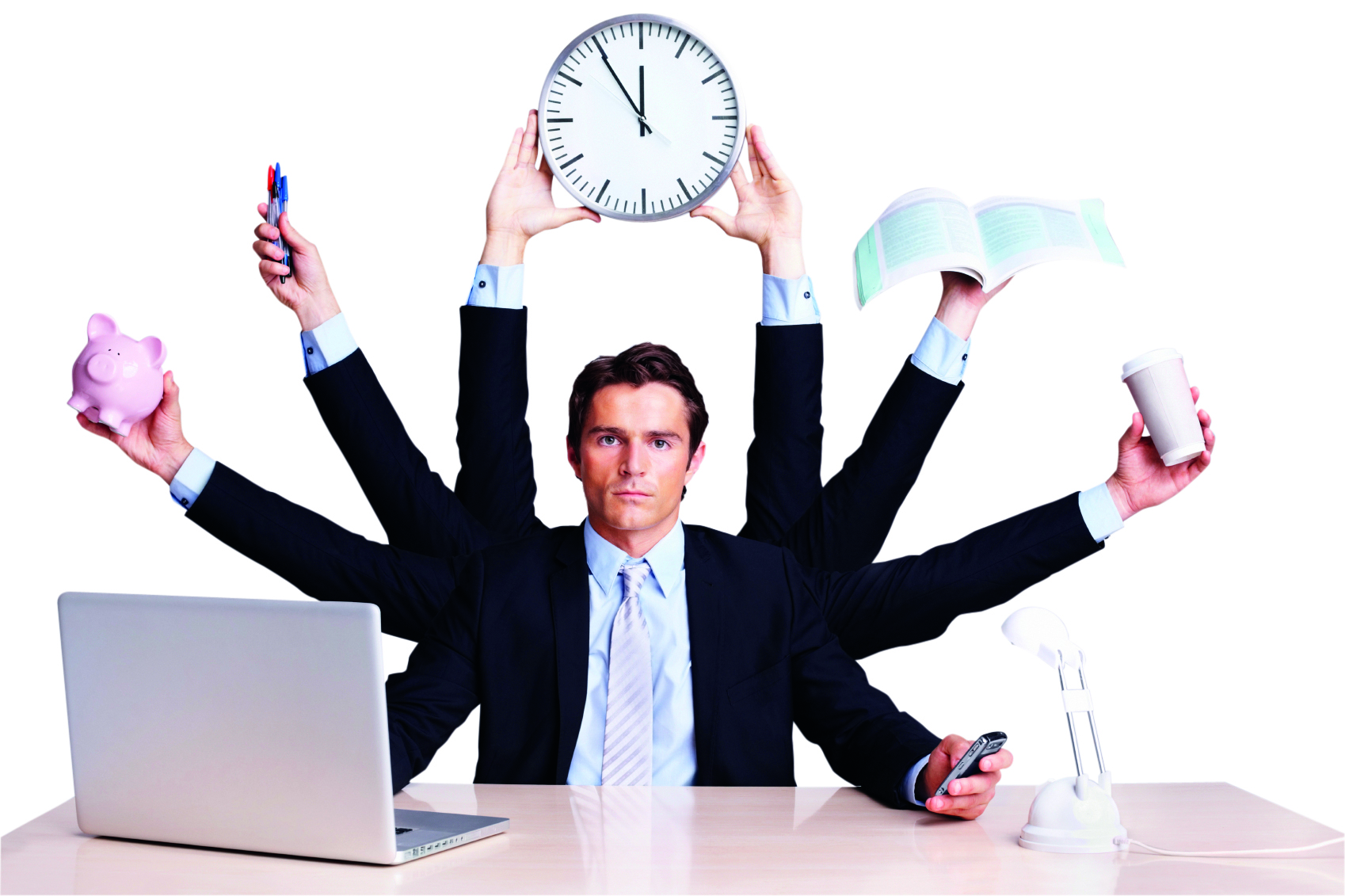 Measuring the invisible cost
Managing invisible costs
Assessing return on investment
Continuous marketing
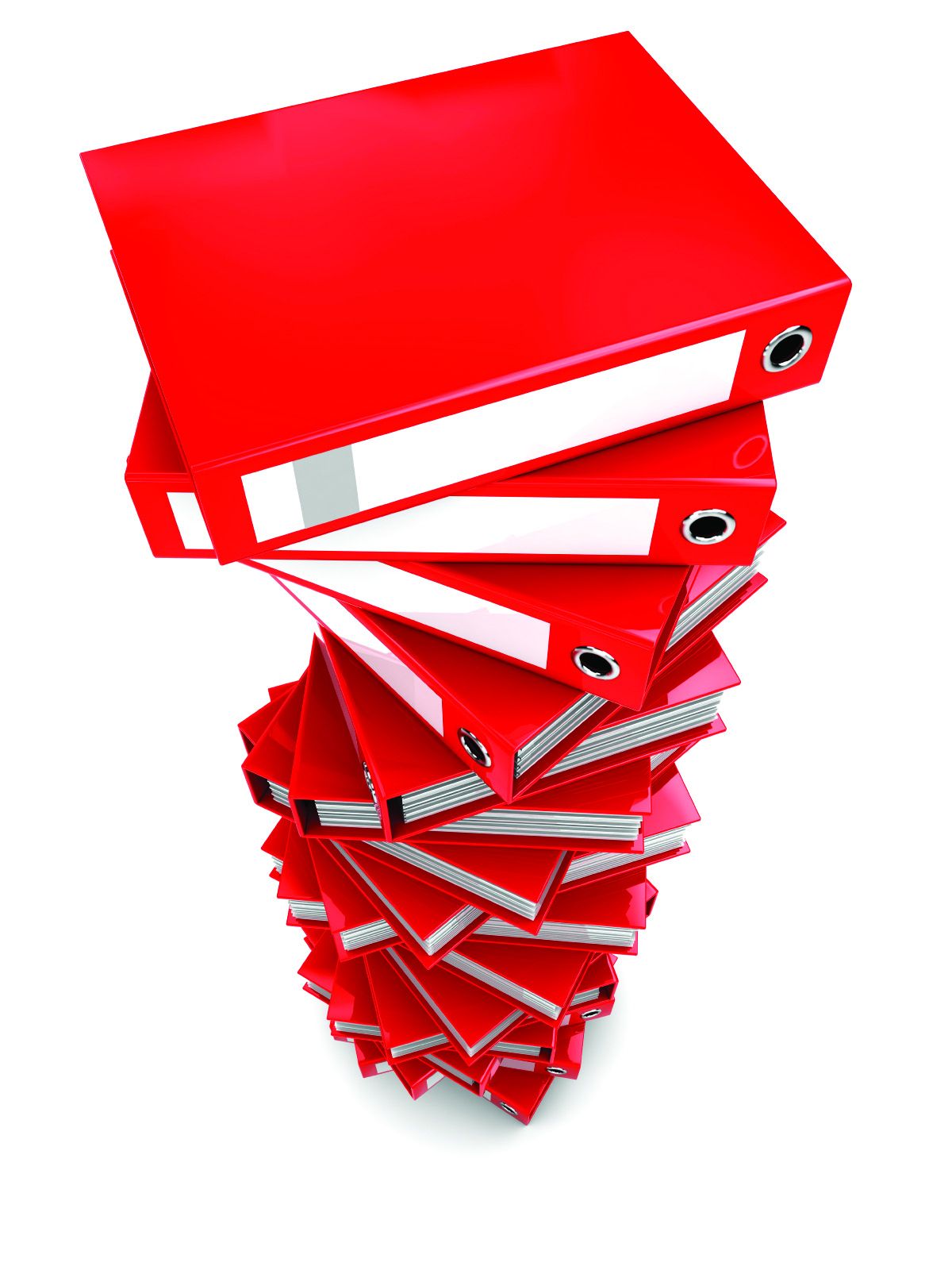 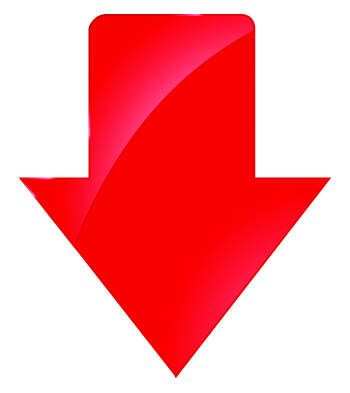 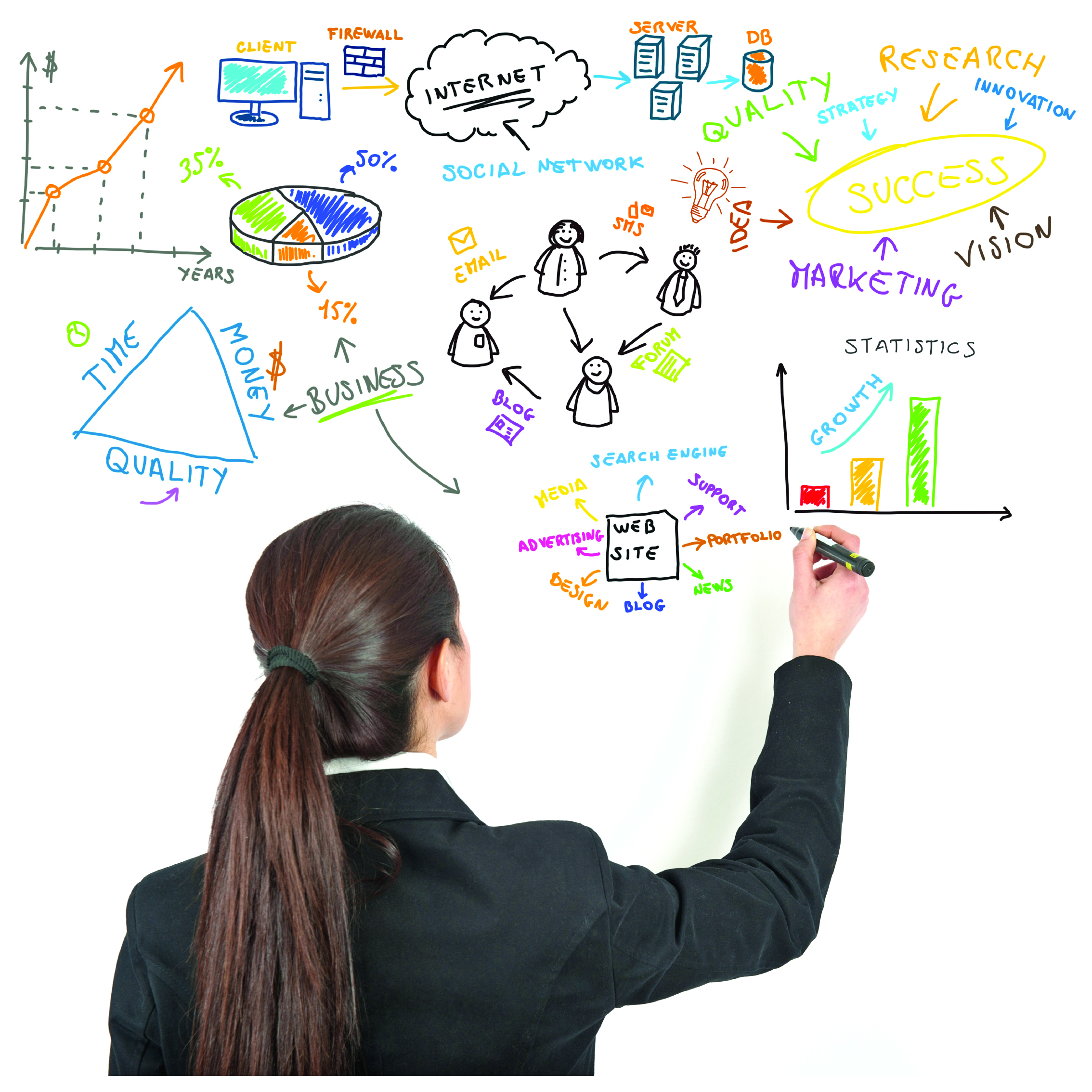 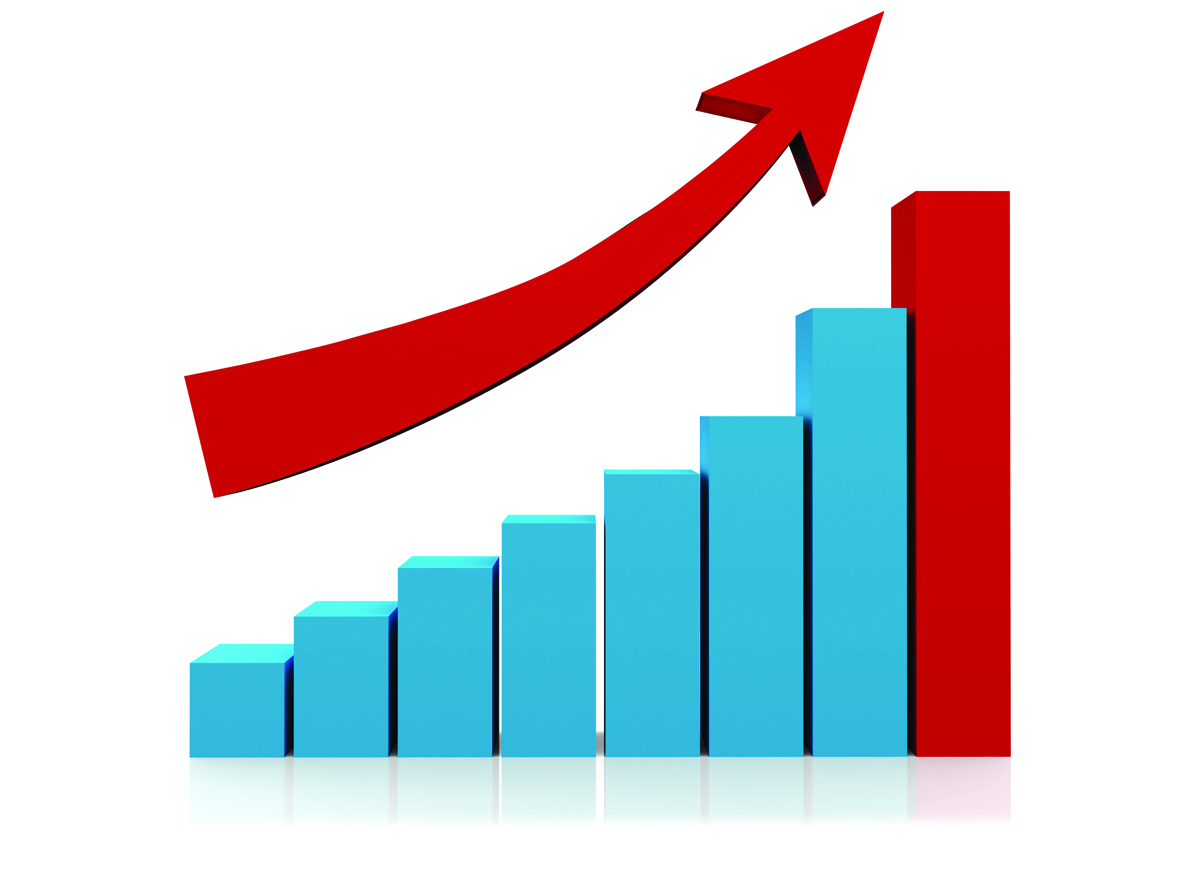 Understanding the true link between Marketing and efficiency to create more profit